Chapter 1: Hierarchical Network Design
Connecting Networks
[Speaker Notes: Cisco Networking Academy program
Connecting Networks
Chapter 1: Hierarchical Network Design]
Chapter 1
1.0  Introduction
1.1  Hierarchical Network Design  Overview
1.2  Cisco Enterprise Architecture
1.3  Evolving Network Architectures
1.4  Summary
[Speaker Notes: Chapter 1]
Chapter 1: Objectives
Describe how a hierarchical network model is used to design networks.
Explain the structured engineering principles for network design: Hierarchy, Modularity, Resiliency, Flexibility.
Describe the three layers of a hierarchical network and how they are used in network design.
Identify the benefits of a hierarchical design.
Describe the Cisco Enterprise Architecture model.
Describe the three new business network architectures: borderless network architecture, collaboration network architecture, and the data center or virtualization network architecture.
[Speaker Notes: Chapter 1 Objectives]
1.1  Hierarchical Network Design  Overview
[Speaker Notes: 1.1 Hierarchical Network Design  Overview]
Enterprise Network Campus DesignNetwork Requirements
Small network – Provides services for 1 to 200 devices.
Medium-sized network – Provides services for 200 to 1,000 devices.
Large network – Provides services for 1,000+ devices.
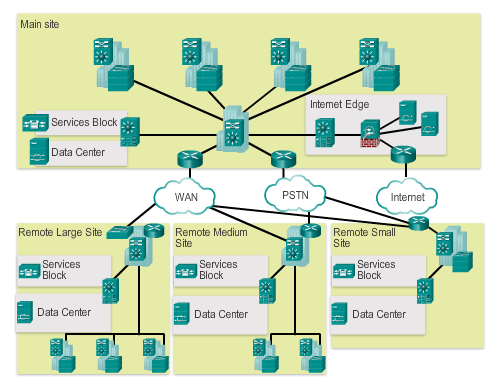 [Speaker Notes: 1.1.1.1  Network Requirements]
Enterprise Network Campus DesignStructured Engineering Principles
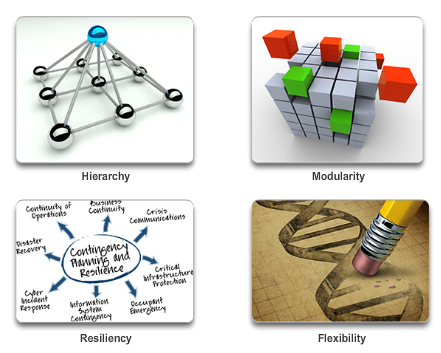 [Speaker Notes: 1.1.1.2  Structured Engineering Principles]
Hierarchical Network DesignNetwork Hierarchy
Access layer – Provides workgroup or user access to the network.
Distribution layer – Provides policy-based connectivity.
Core layer – Provides fast transport between distribution switches.
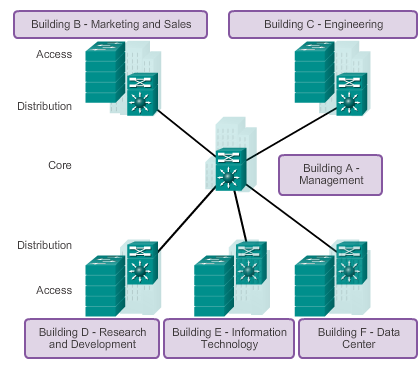 [Speaker Notes: 1.1.2.1  Network Hierarchy]
Hierarchical Network DesignAccess Layer
Layer 2 switching
High availability
Port security
QoS classification and marking and trust boundaries
Address Resolution Protocol (ARP) inspection
Virtual access control lists (VACLs)
Spanning tree
Power over Ethernet (PoE) and auxiliary VLANs for VoIP
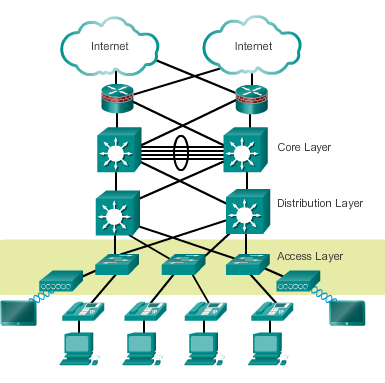 [Speaker Notes: 1.1.2.2  The Access Layer]
Hierarchical Network DesignDistribution Layer
Aggregation of LAN or WAN links
Policy-based security in the form of access control lists (ACLs) and filtering
Routing services between LANs and VLANs and between routing domains (e.g., EIGRP to OSPF)
Redundancy and load balancing
A boundary for route aggregation and summarization configured on interfaces toward the core layer
[Speaker Notes: 1.1.2.3  The Distribution Layer]
Hierarchical Network DesignCore Layer
Provides high-speed switching (i.e., fast transport)
Provides reliability and fault tolerance
Scales by using faster, and not more, equipment
Avoids CPU-intensive packet manipulation caused by security, inspection, quality of service (QoS) classification, or other processes
[Speaker Notes: 1.1.2.4  The Core Layer]
Hierarchical Network DesignTwo-Tier Collapsed Core Design
A two-tier hierarchical “collapsed core” is when the distribution layer and core layer functions are implemented by a single device.
Used by smaller businesses to reduce network cost  while maintaining most of the benefits of the three-tier hierarchical model.
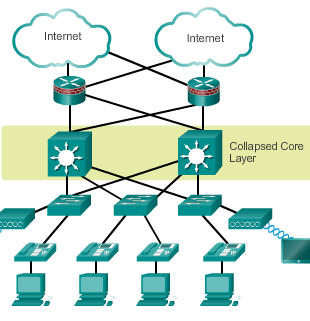 [Speaker Notes: 1.1.2.5  Two-Tier Collapsed Core Design]
1.2  Cisco Enterprise Architecture
[Speaker Notes: 1.2  Cisco Enterprise Architecture]
Modular Network DesignModular Design
As the complexity of networks increased, a modular network design has been implemented.
Modular design separates the network into various functional network modules.
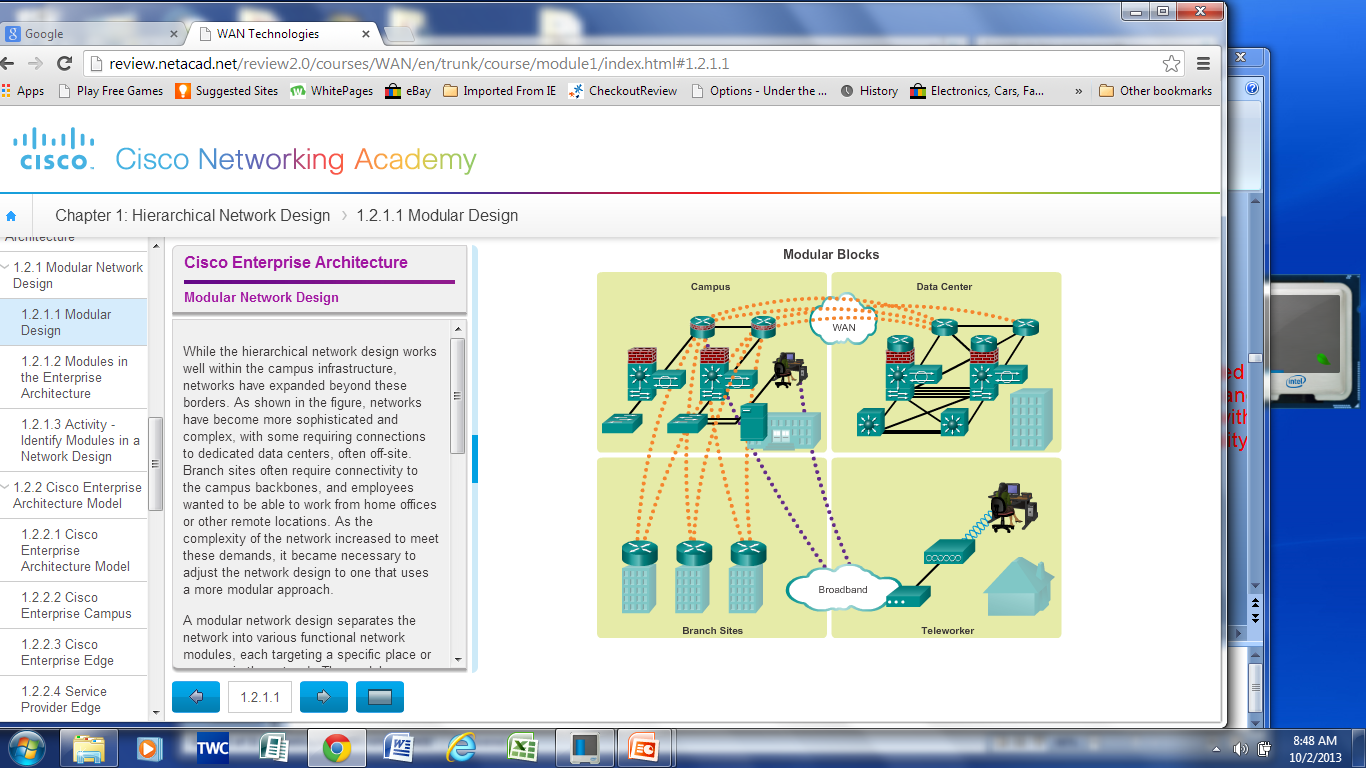 [Speaker Notes: 1.2.1.1  Modular Design]
Modular Network DesignModules in the Enterprise Architecture
Access-distribution module – Also called the distribution block.
Services module – A generic block used to identify services, such as centralized Lightweight Access Point Protocol (LWAPP).
Data center module – Originally called the server farm.
Enterprise Edge module – Consists of the Internet Edge and the WAN Edge.
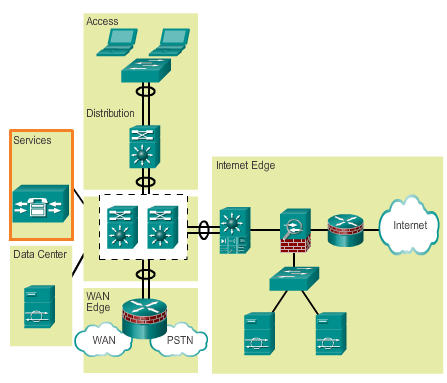 [Speaker Notes: 1.2.1.2 Modules in the Enterprise Architecture]
Cisco Enterprise Architecture ModelCisco Enterprise Architecture Model
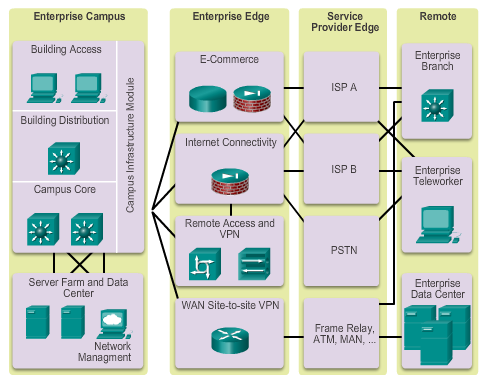 [Speaker Notes: 1.2.2.1 Cisco Enterprise Architecture Model]
Cisco Enterprise Architecture ModelCisco Enterprise Campus
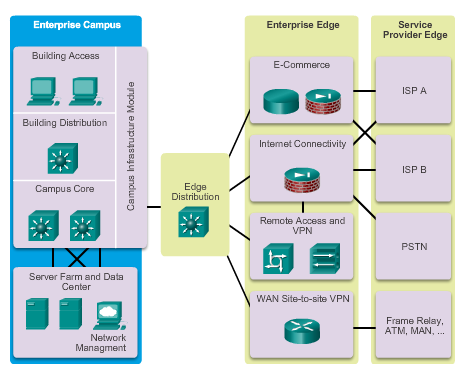 [Speaker Notes: 1.2.2.2 Cisco Enterprise Campus]
Cisco Enterprise Architecture ModelCisco Enterprise Edge
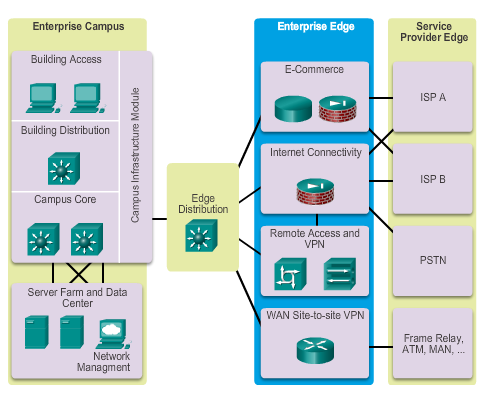 [Speaker Notes: 1.2.2.3 Cisco Enterprise Edge]
Cisco Enterprise Architecture ModelService Provider Edge
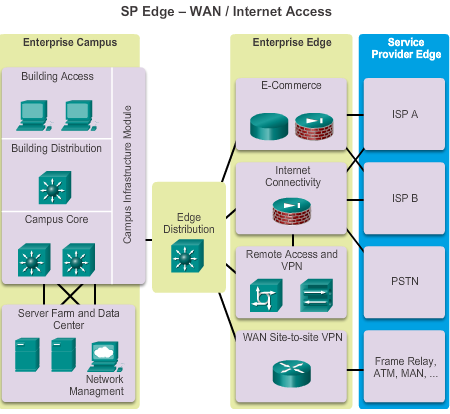 [Speaker Notes: 1.2.2.4 Service Provider Edge]
Cisco Enterprise Architecture ModelCisco Enterprise Data Center
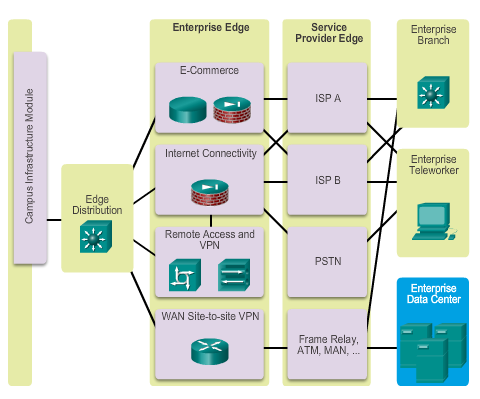 [Speaker Notes: 1.2.2.5 Cisco Enterprise Data Center]
Cisco Enterprise Architecture ModelCisco Enterprise Branch
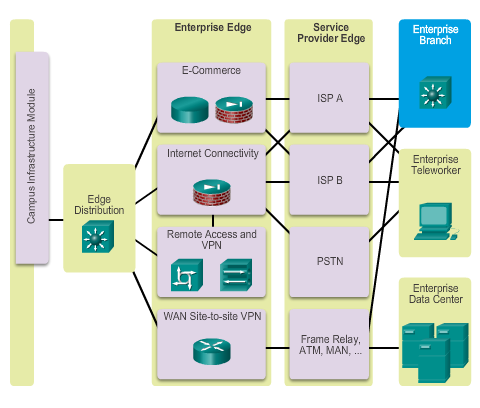 [Speaker Notes: 1.2.2.6 Cisco Enterprise Branch]
Cisco Enterprise Architecture ModelCisco Enterprise Teleworker
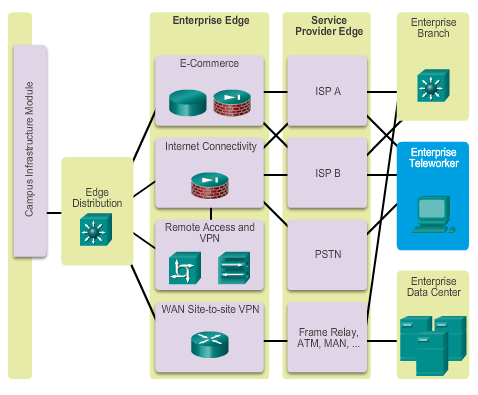 [Speaker Notes: 1.2.2.7 Cisco Enterprise Teleworker]
1.3  Evolving Network Architectures
[Speaker Notes: 1.3  Evolving Network Architectures]
Cisco Enterprise ArchitecturesIT Challenges
Some of the top trends include:
Bring Your Own Device (BYOD)
Online collaboration
Video communication
Cloud computing
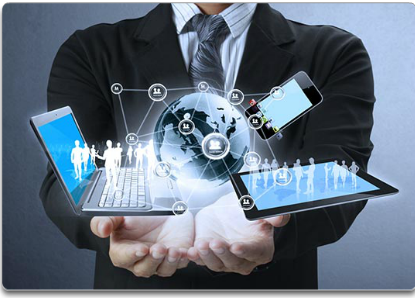 [Speaker Notes: 1.3.1.1 IT Challenges]
Cisco Enterprise ArchitecturesEmerging Enterprise Architectures
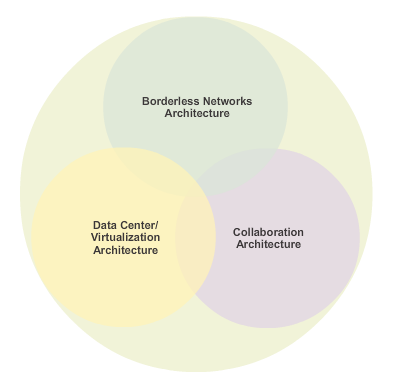 [Speaker Notes: 1.3.1.2 Emerging Enterprise Architectures]
Emerging Network ArchitecturesCisco Borderless Networks
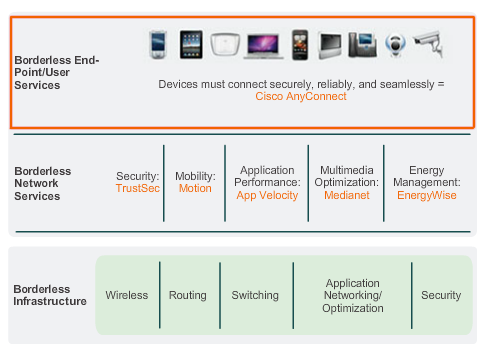 [Speaker Notes: 1.3.2.1 Cisco Borderless Networks]
Emerging Network ArchitecturesCollaboration Architecture
Cisco’s collaboration architecture is composed of three layers:
Application and Devices –Unified communications and conference applications, such as Cisco WebEx Meetings, WebEx Social, Cisco Jabber, and TelePresence.
Collaboration Services –Supports collaboration applications.
Network and Computer Infrastructure – Allows collaboration anytime, from anywhere, on any device.
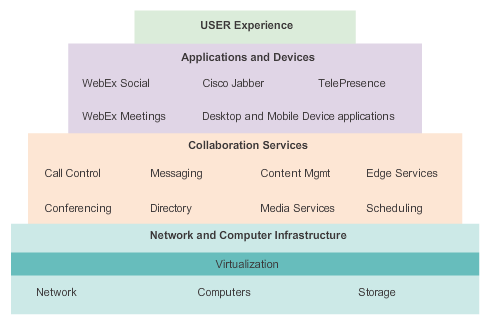 [Speaker Notes: 1.3.2.2 Collaboration Architecture]
Emerging Network ArchitecturesData Center and Virtualization
The data center architecture consists of three components:
Cisco Unified Management Solutions – Simplifies and automates the process of deploying IT infrastructure and services with speed and enterprise reliability. 
Unified Fabric Solutions – Delivers network services to servers, storage, and applications, providing transparent convergence, and scalability.
Unified Computing Solutions – Cisco’s next-generation data center system unites computing, network, storage access, and virtualization into a cohesive system designed to reduce total cost of ownership (TCO).
[Speaker Notes: 1.3.2.3 Data Center and Virtualization]
1.4 Summary
[Speaker Notes: 1.4 Summary]
Chapter 1: Summary
This chapter:
Introduced the structured engineering principles of good network design that include hierarchy, modularity, resiliency, and flexibility.
Explained that the typical enterprise hierarchical LAN campus network design incorporates the access layer, distribution layer, and the core layer.  
Identified that smaller enterprise networks may use a “collapsed core” hierarchy, whereas the distribution and core layer functions are implemented in a single device.
Described the benefits of a hierarchical network as scalability, redundancy, performance, and ease of maintenance.
[Speaker Notes: Chapter 1 Summary]
Chapter 1: Summary (cont.)
Explained that a modular design, which separates the functions of a network, enables flexibility and facilitates implementation and management.
Discussed that the Cisco Enterprise Architecture modules are used to facilitate the design of large, scalable networks. 
Identified the primary modules, including the Enterprise Campus, Enterprise Edge, Service Provider Edge, Enterprise Data Center, Enterprise Branch, and Enterprise Teleworker.
[Speaker Notes: Chapter 1 Summary (continued)]
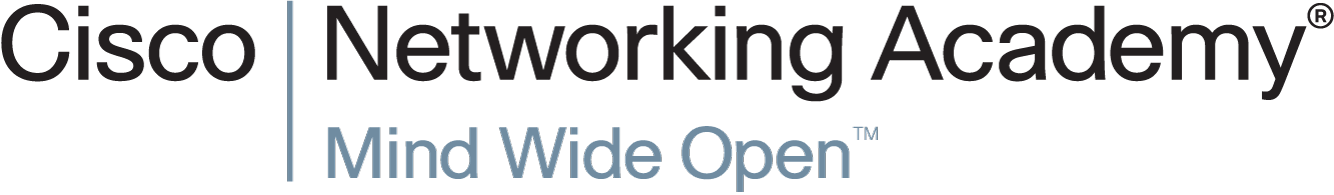